Offering Choices
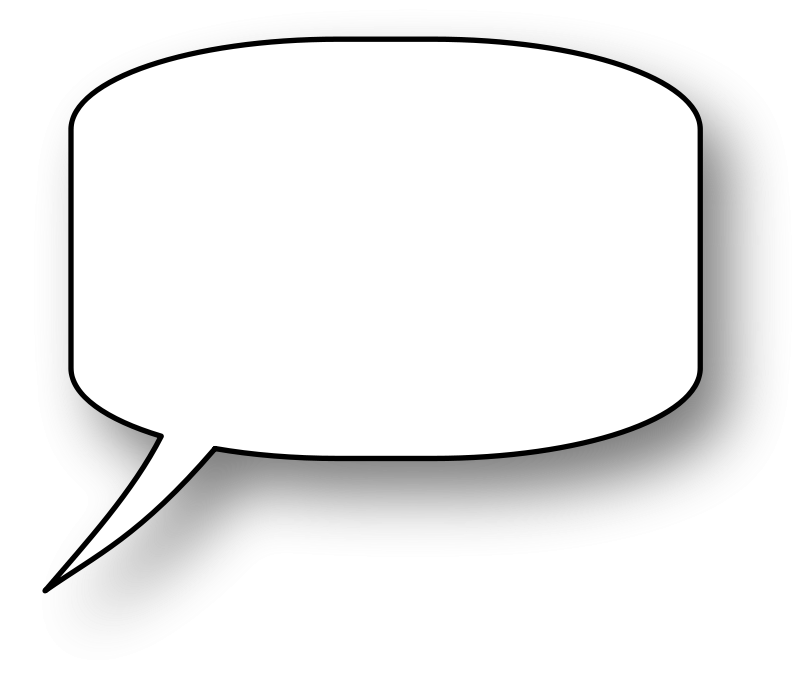 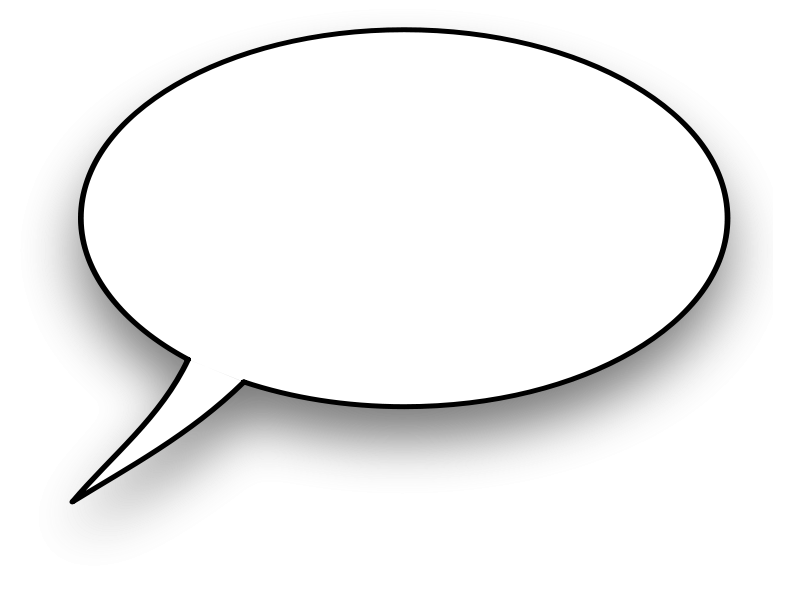 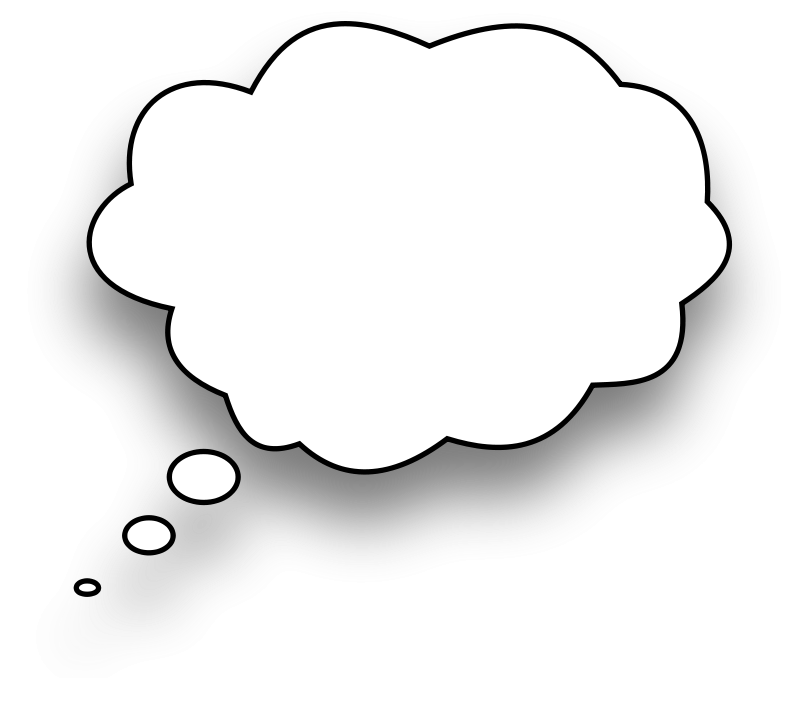 Which chair will you choose for breakfast?
Which seat would you like in the buggy?
Do you want the blue bib or the green bib?
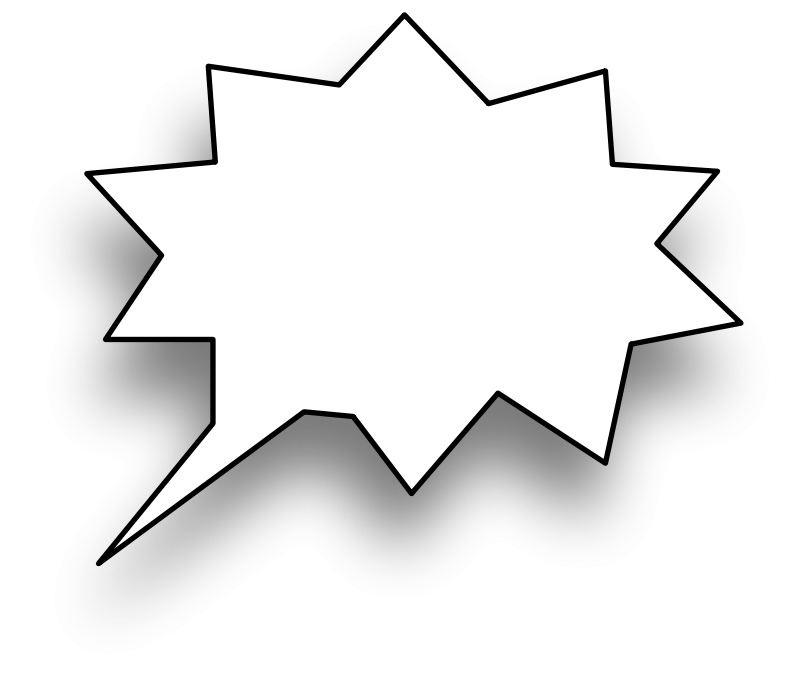 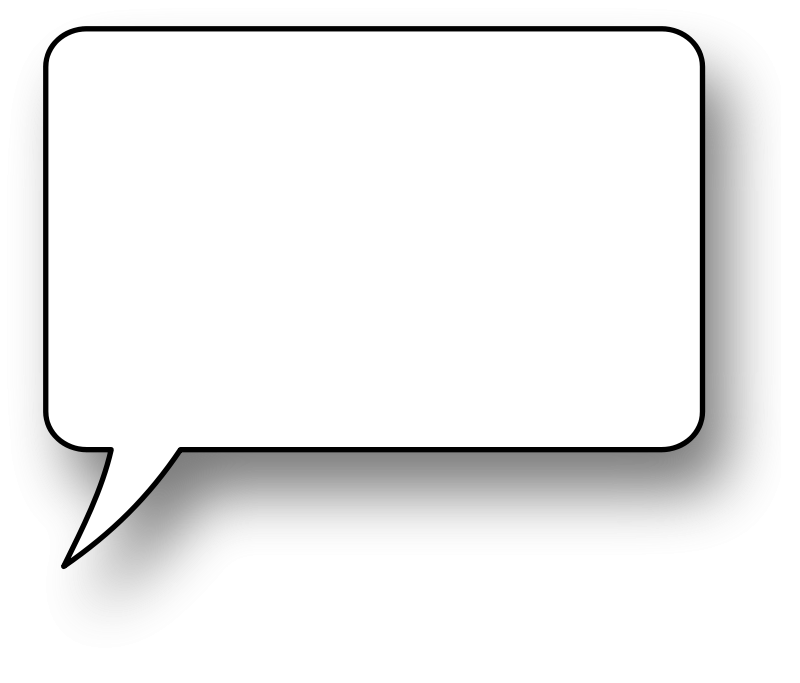 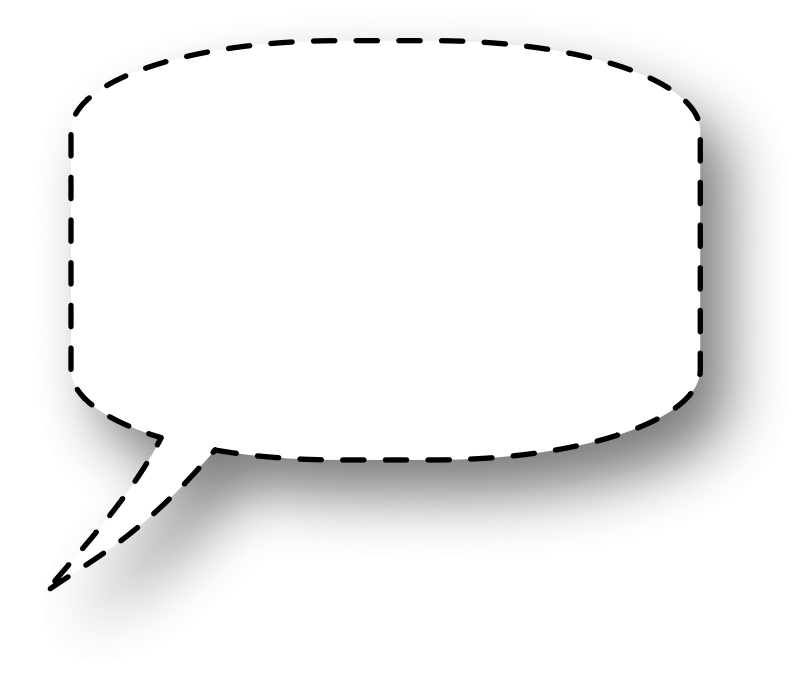 Blocks need to go back on the shelf. Should we drive them in the dump truck or push them with the steam roller?
Should we crawl like ants or slither like snakes to the door?
Would you like to keep working on your painting or make your plan for choice time?
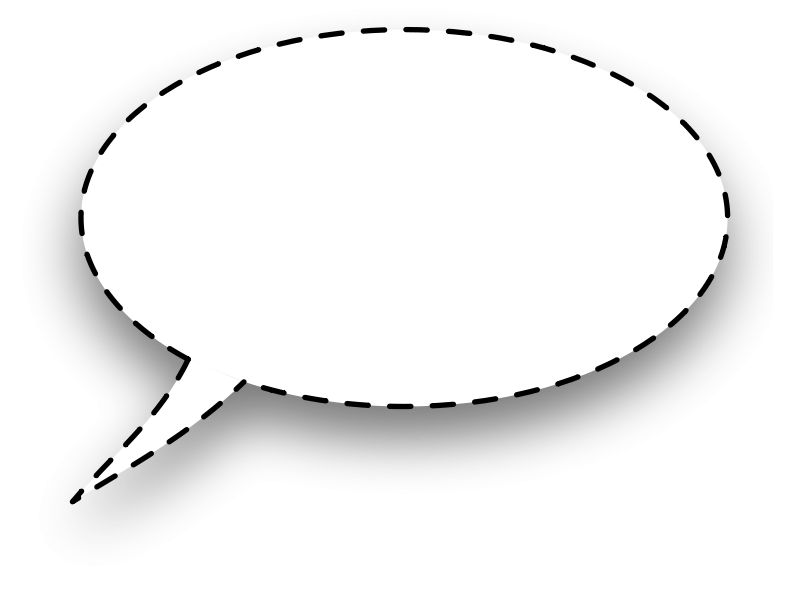 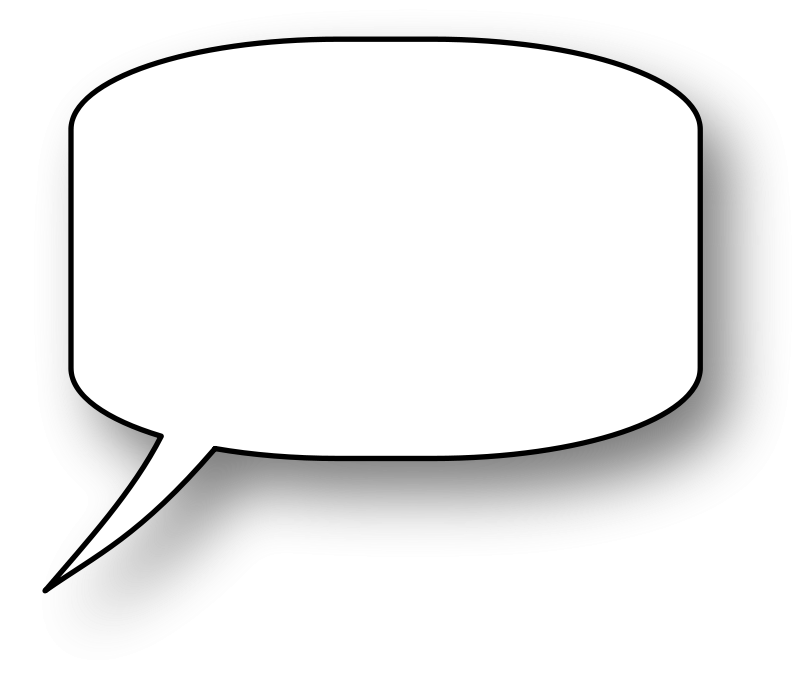 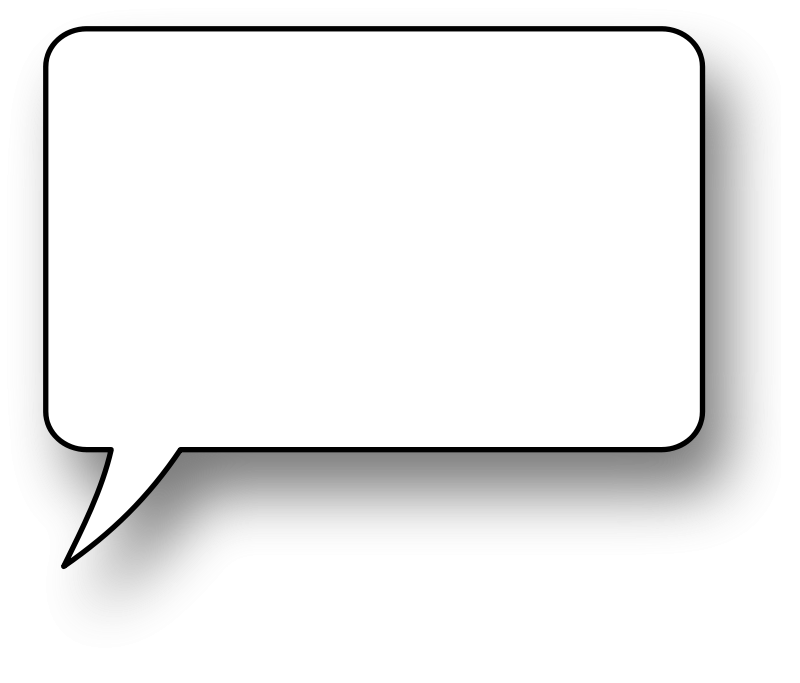 You woke up a bit early today. Would you like to read a book with me or by yourself?
Would you like the pink spoon or the yellow spoon?
Would you like to walk up the steps or be zoomed up to the changing table?
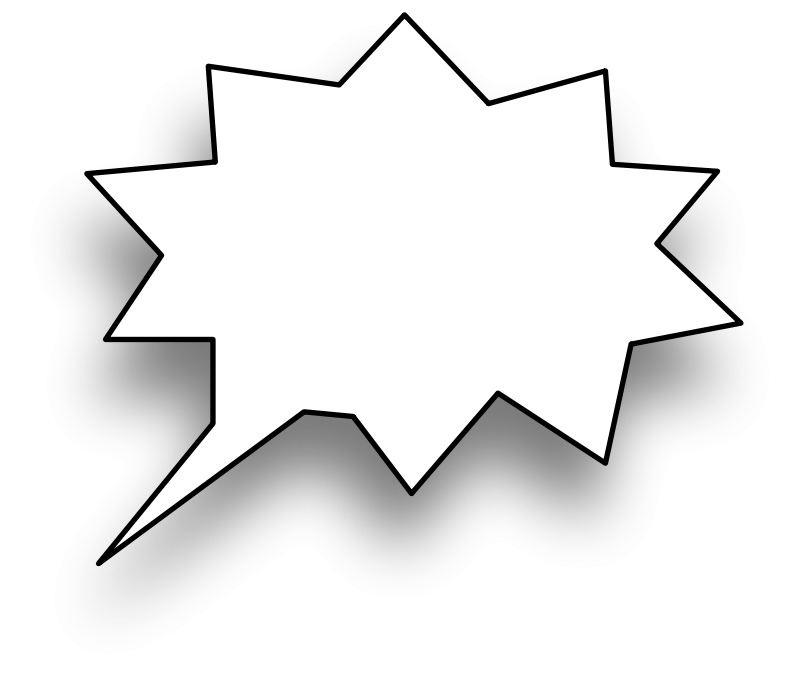 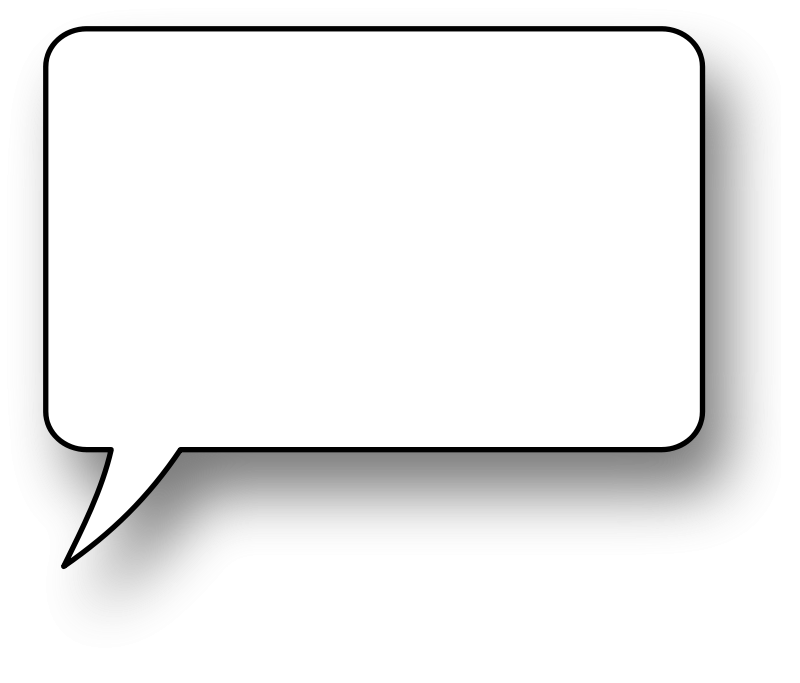 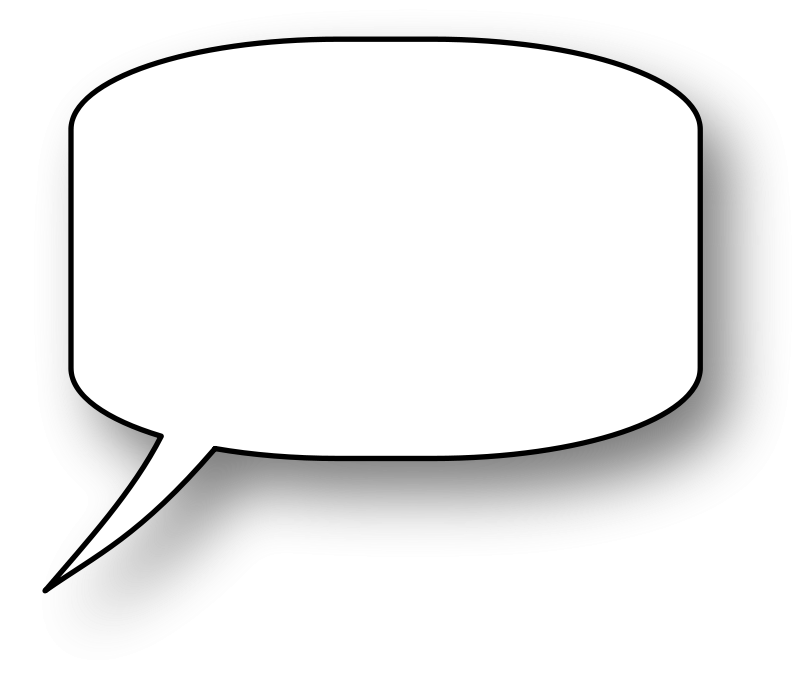 It’s time to use the bathroom. Would you like to put the truck on the save table or drive it back to the shelf before you go?
Would you like to crawl under the table or walk around the table as we go to the door?
Should we roll the balls to the basket
 or slide the basket
 to the balls?